Bringing it all together
Discussion
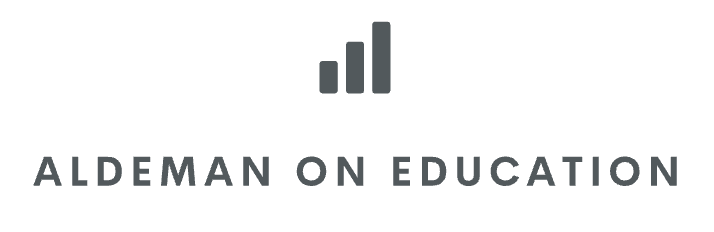 Overall guiding principles for this work
The North Star is high expectations for every student.  Proficiency definitions will be set by benchmarking against the demands of Virginia employers and higher education, as well as against states who have the most rigorous definitions of proficiency in the nation. 
Transparency and access to actionable information will be a hallmark of our approach and our new system.  
Student academic growth and proficiency are both vital measures, but the system must prioritize getting every student to proficiency/mastery. 
The purpose of accountability is to build trust between schools, parents, and students through transparent, concrete, and easy to understand reporting.  We must provide necessary supports and work alongside schools in need of help.  
Stakeholder input is critical. Teachers, parents, students, and education leaders will inform the Board’s process to build a best-in-class accreditation and accountability system.
2